Шахматы в детском саду
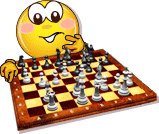 Основные Правила игры
На одном шахматном поле может стоять только одна шахматная фигура.
«Взять» фигуру соперника – значит убрать её с доски, а на её место поставить свою фигуру.
 Тронул – ходи.
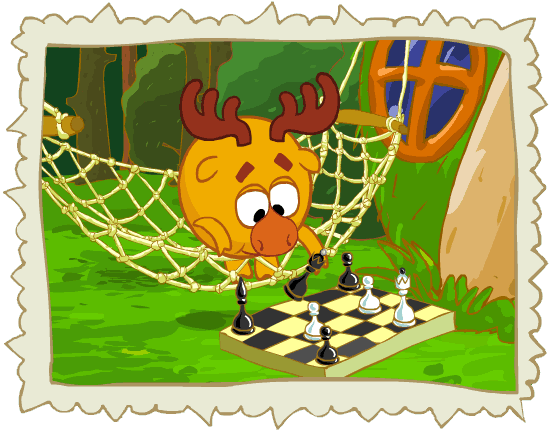 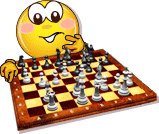 Расстановка фигур
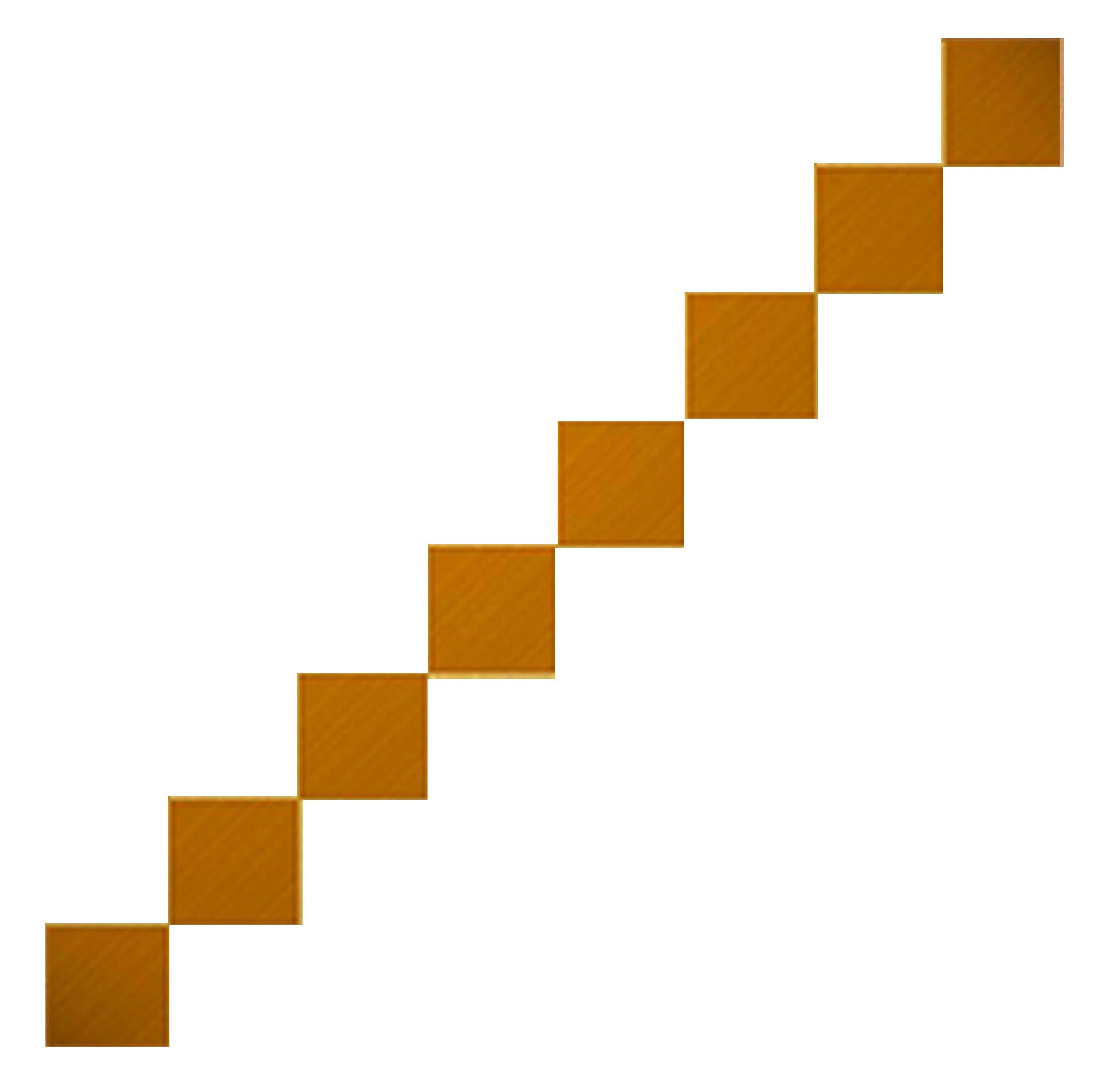 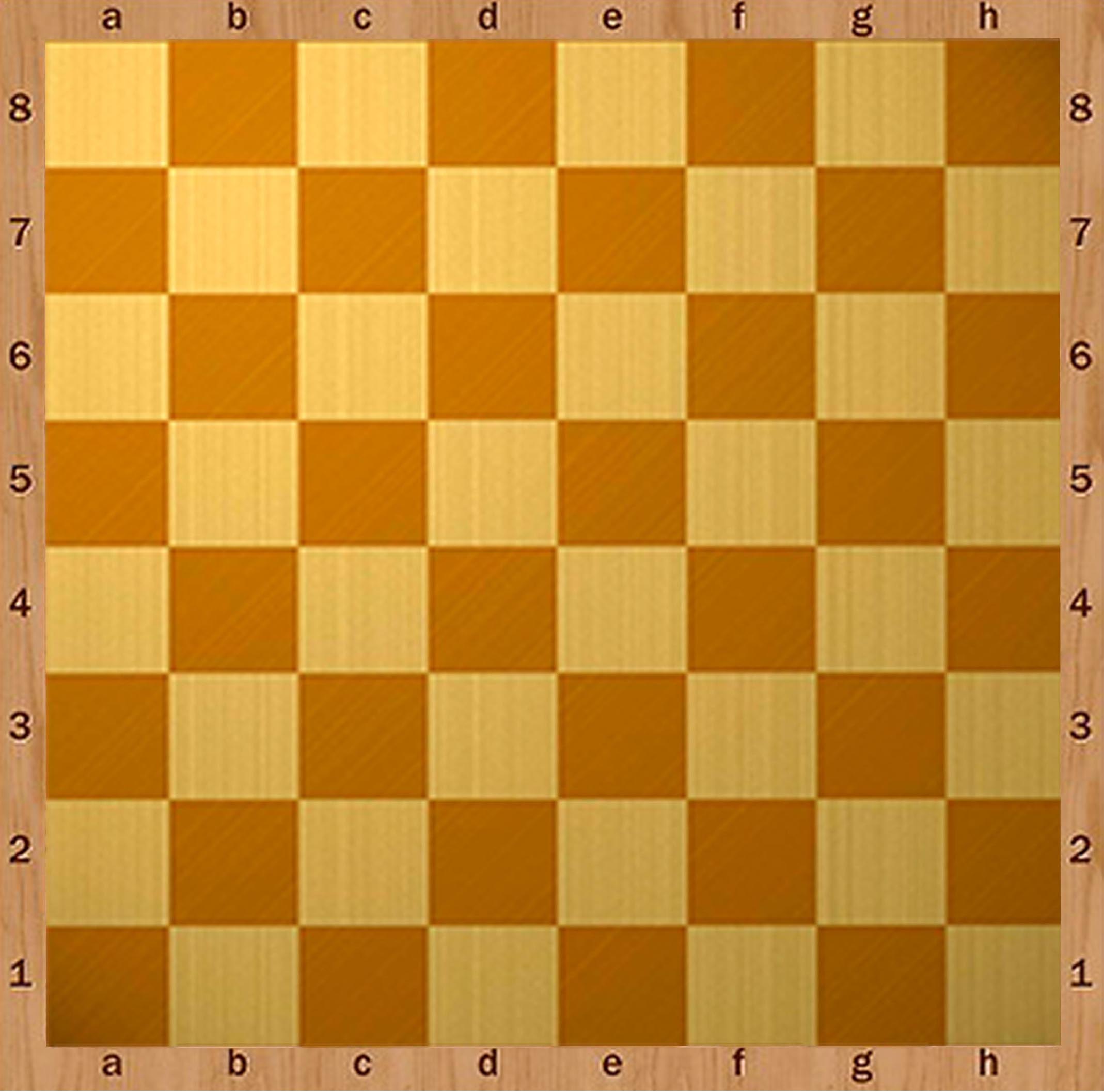 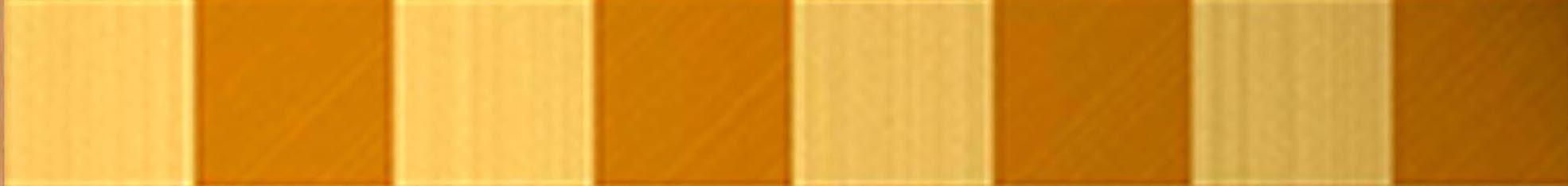 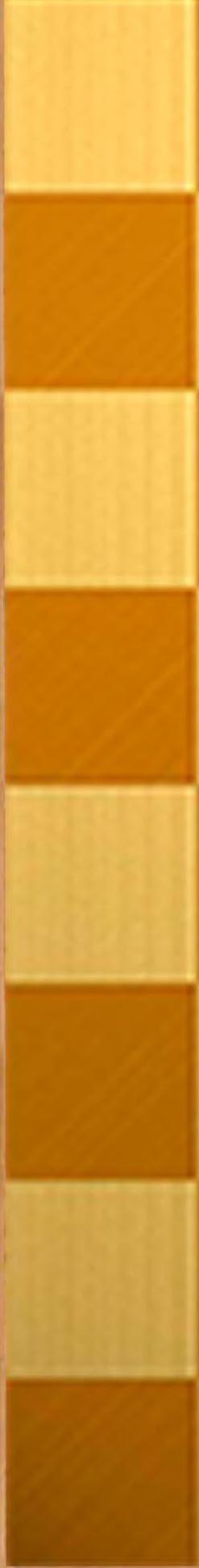 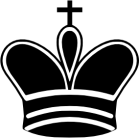 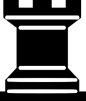 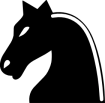 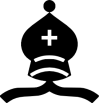 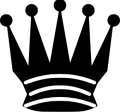 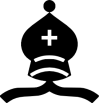 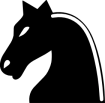 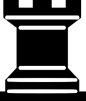 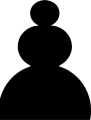 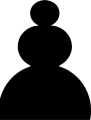 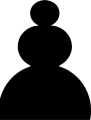 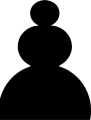 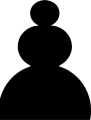 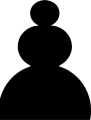 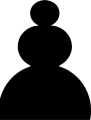 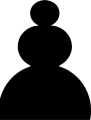 горизонталь
вертикаль
диагональ
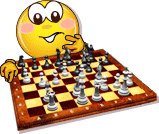 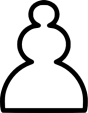 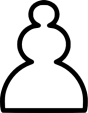 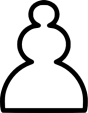 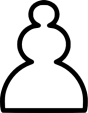 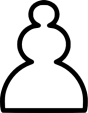 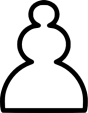 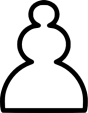 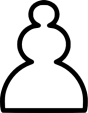 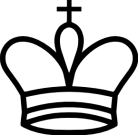 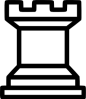 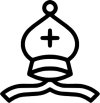 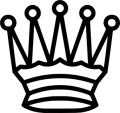 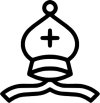 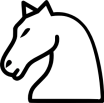 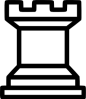 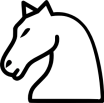 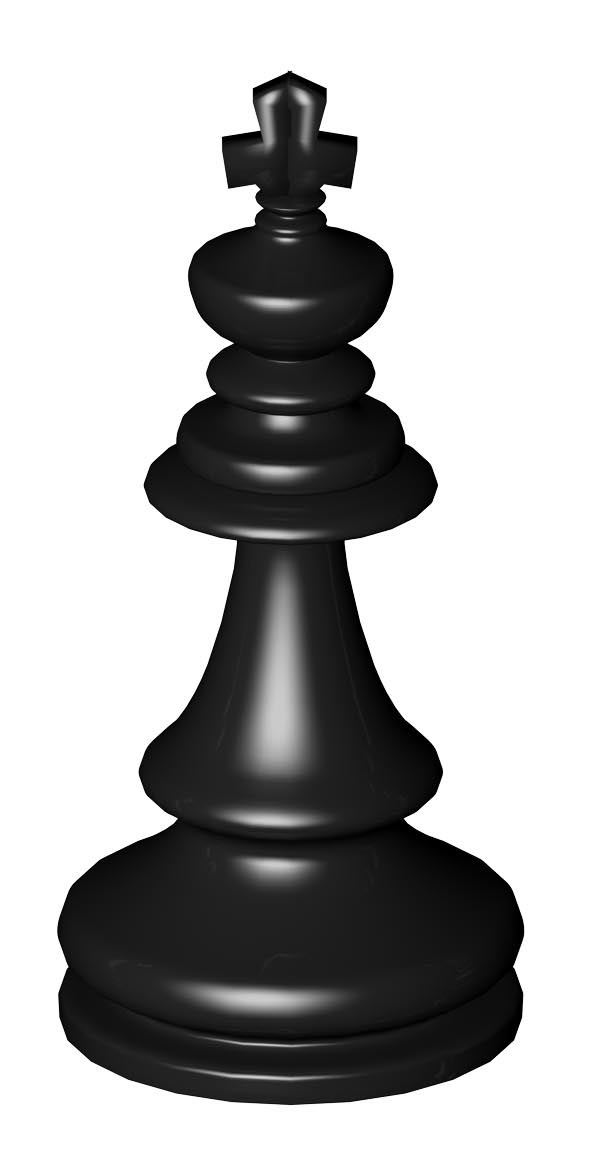 Король
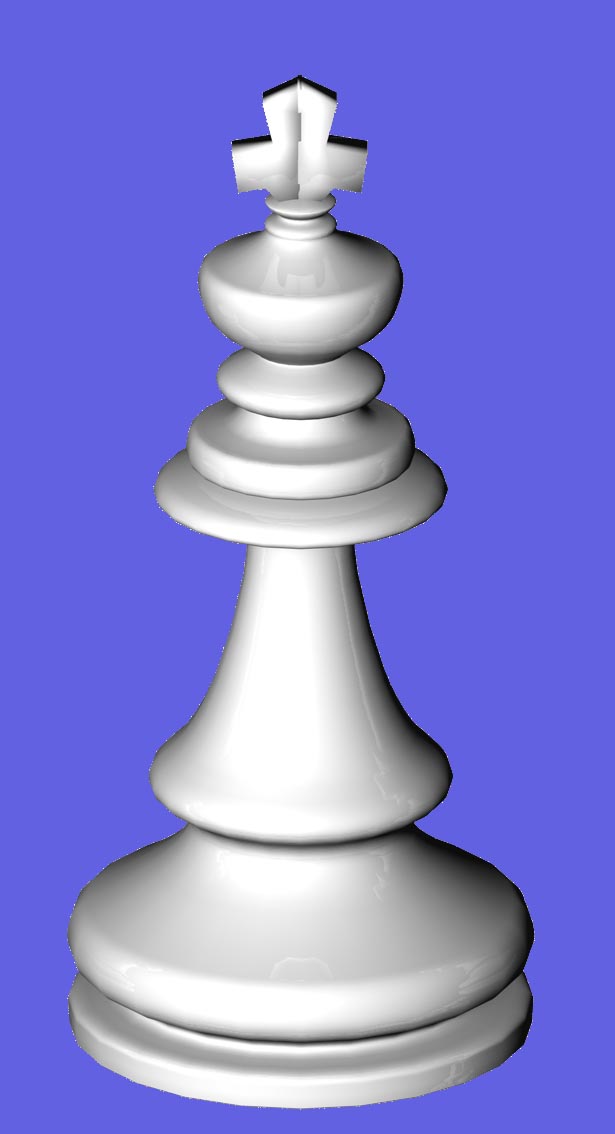 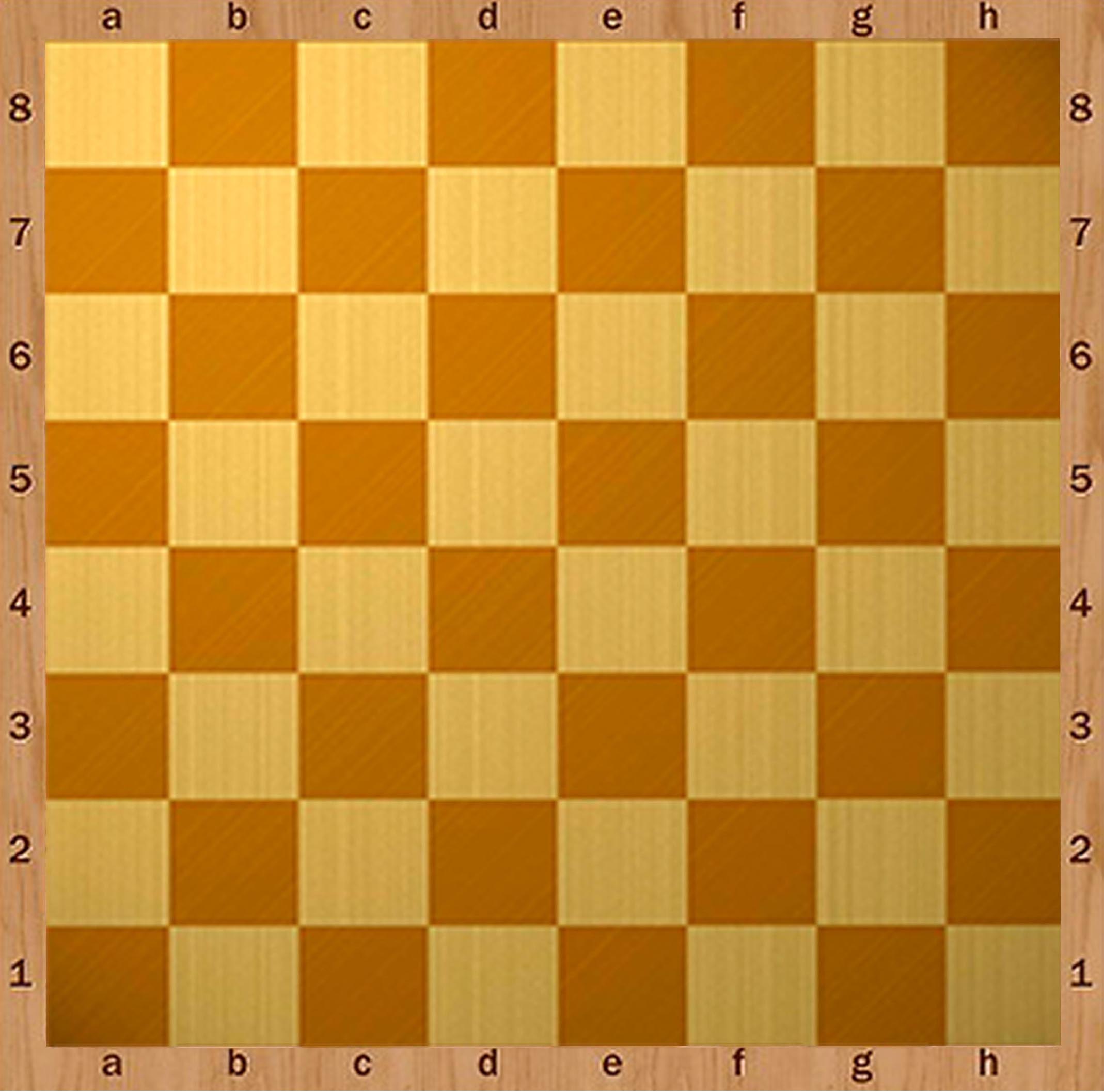 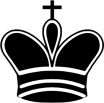 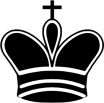 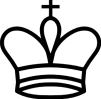 Это самая главная фигура, все остальные фигуры работают на её защиту
ферзь
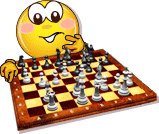 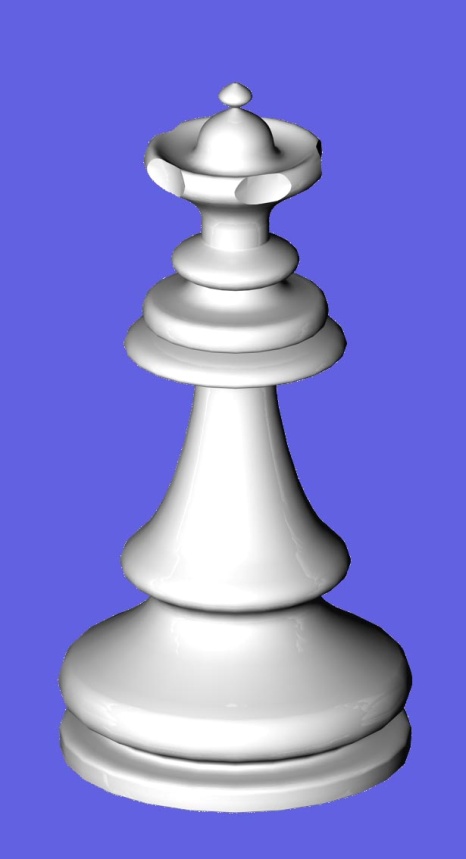 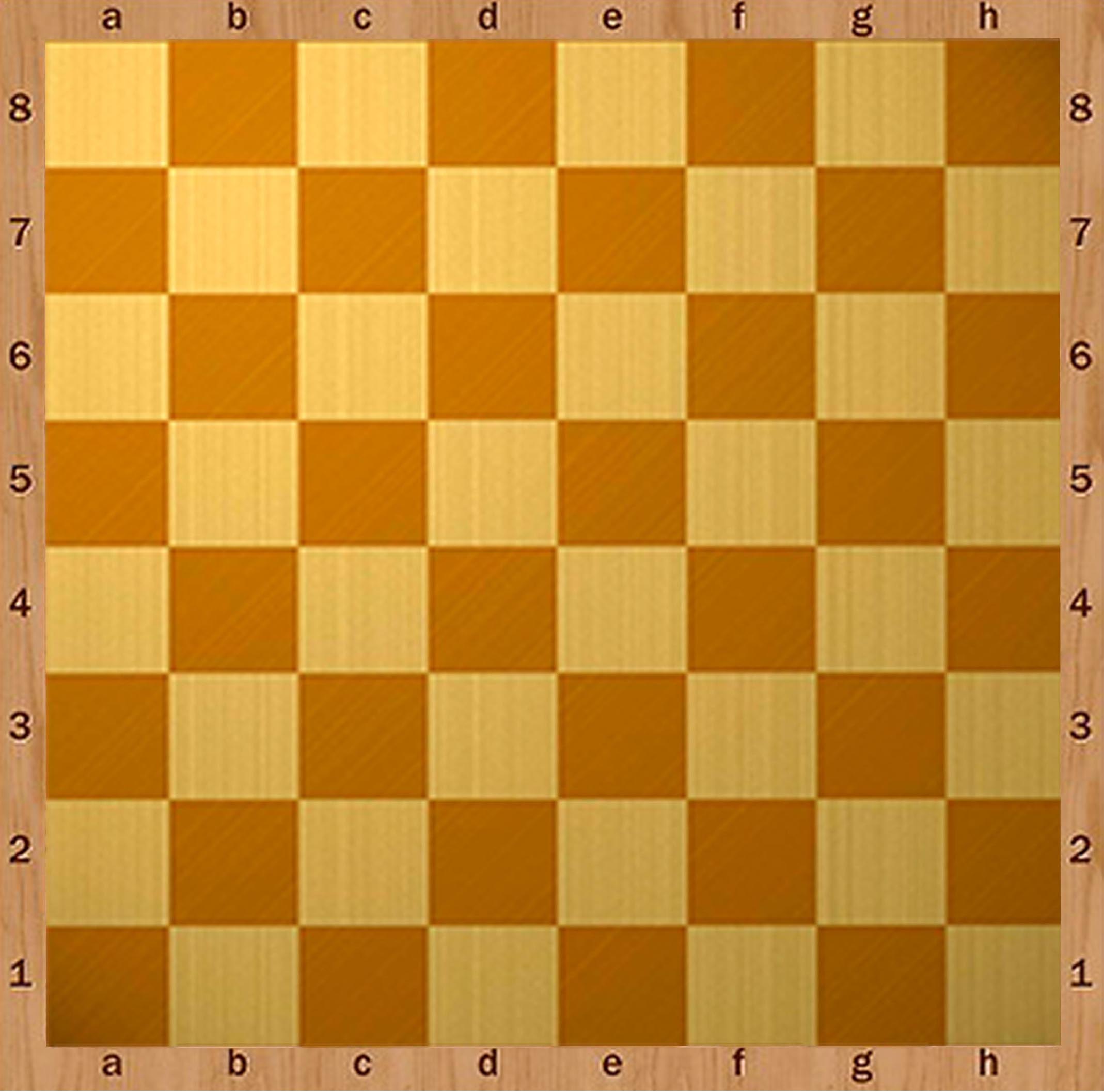 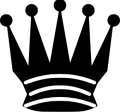 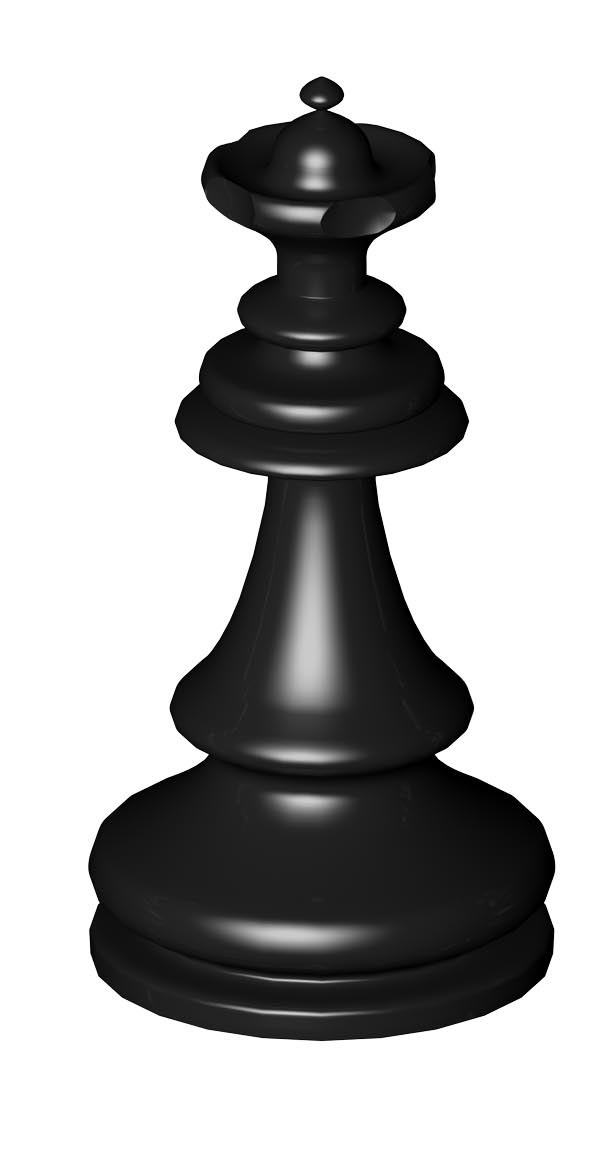 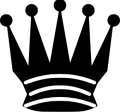 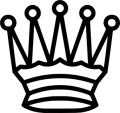 Это самая сильная фигура.
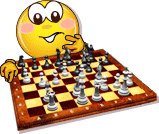 ладья
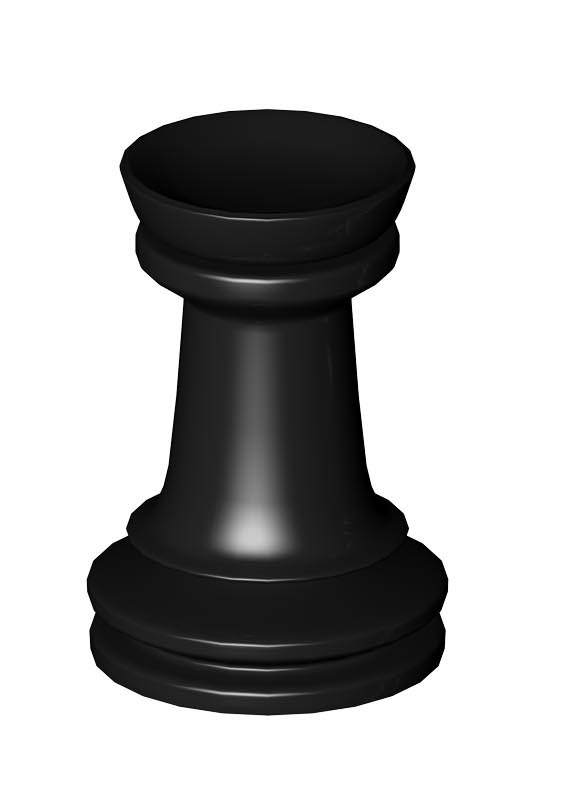 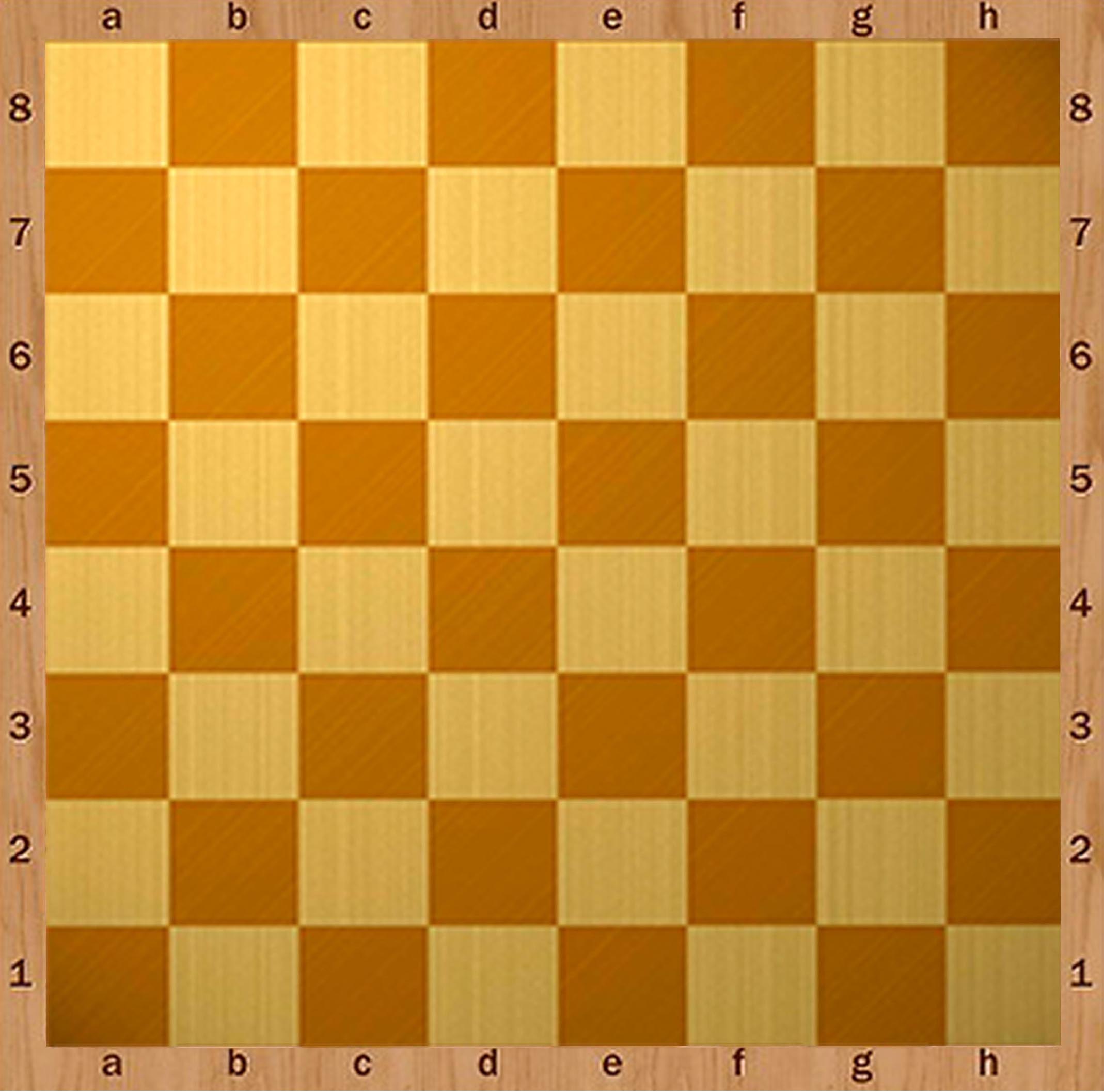 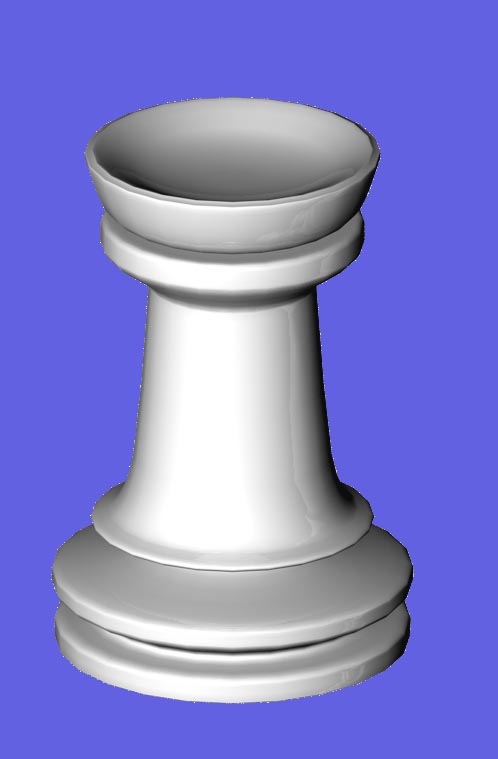 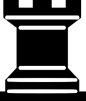 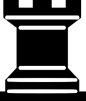 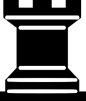 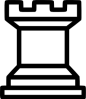 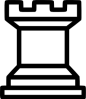 Это самая прямолинейная фигура.
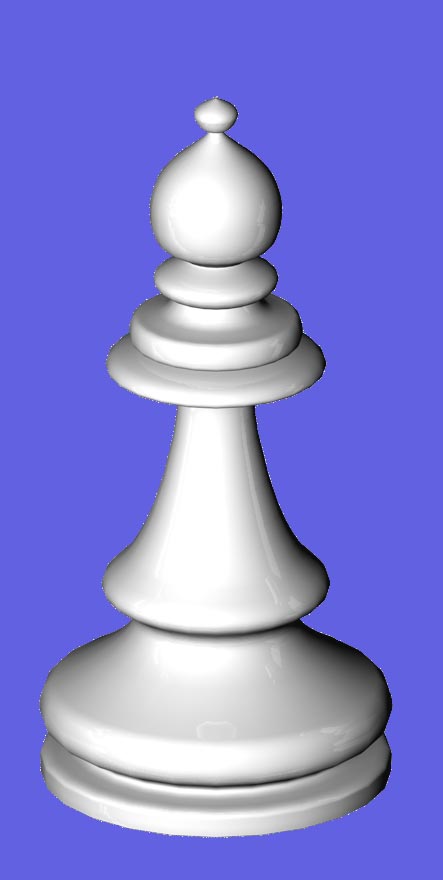 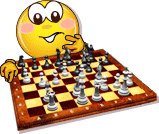 слон
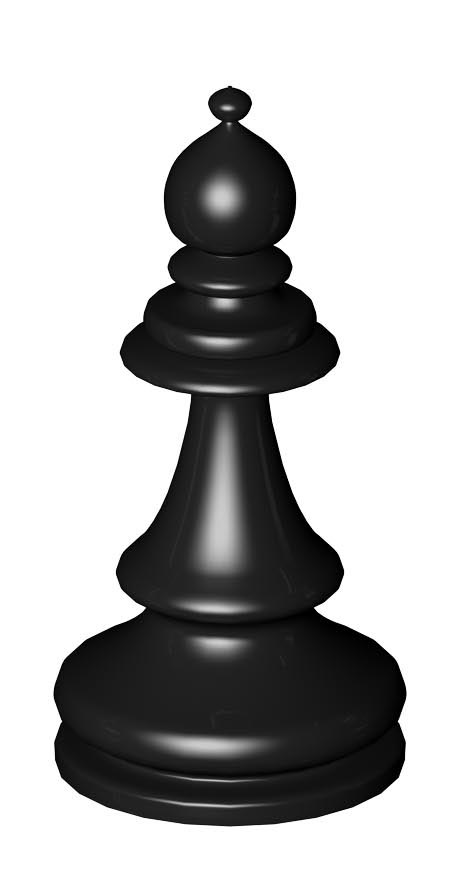 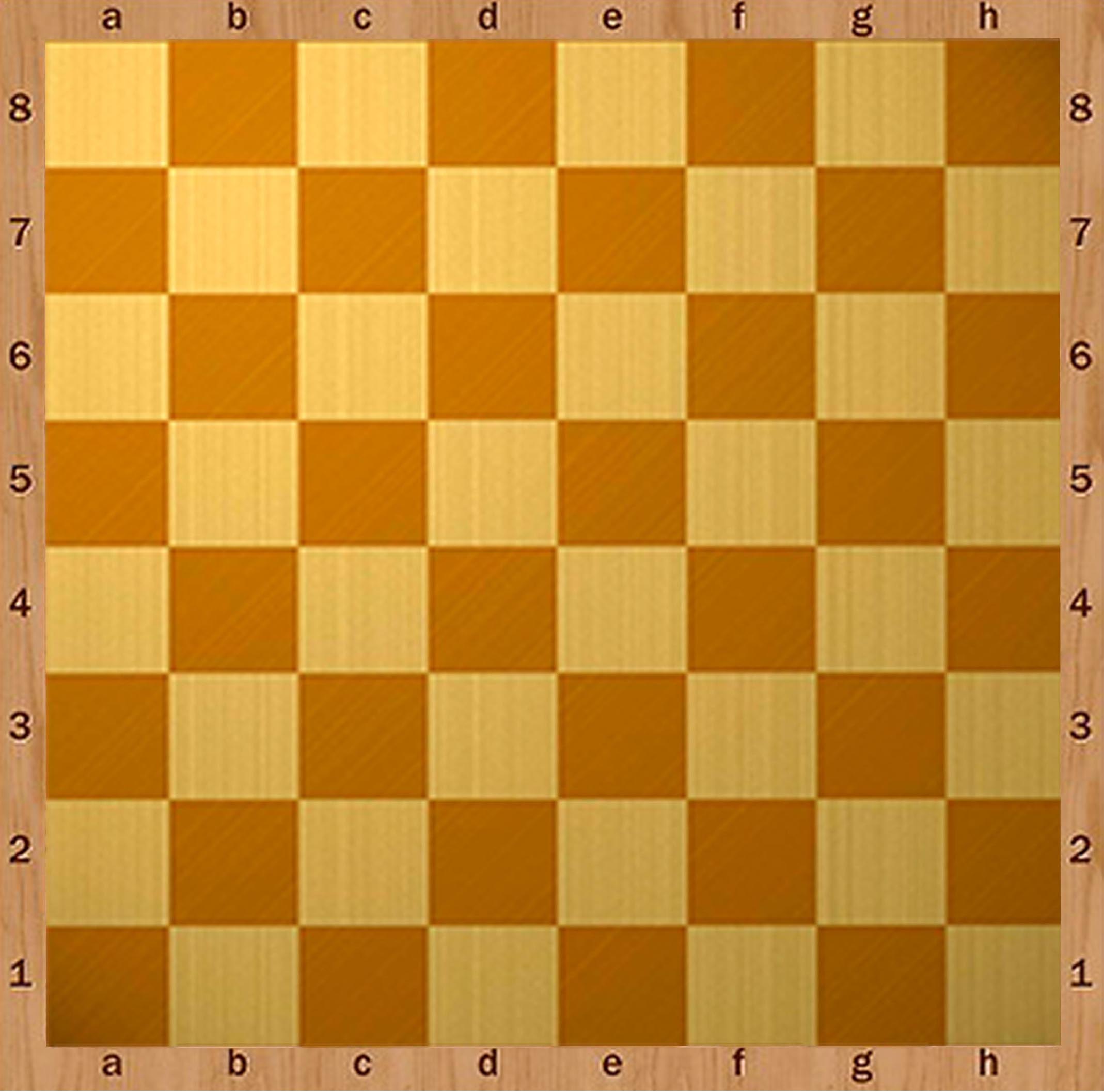 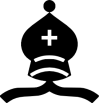 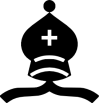 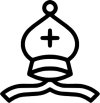 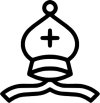 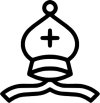 Это самая верная одному цвету фигура.
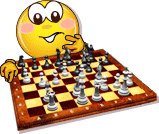 конь
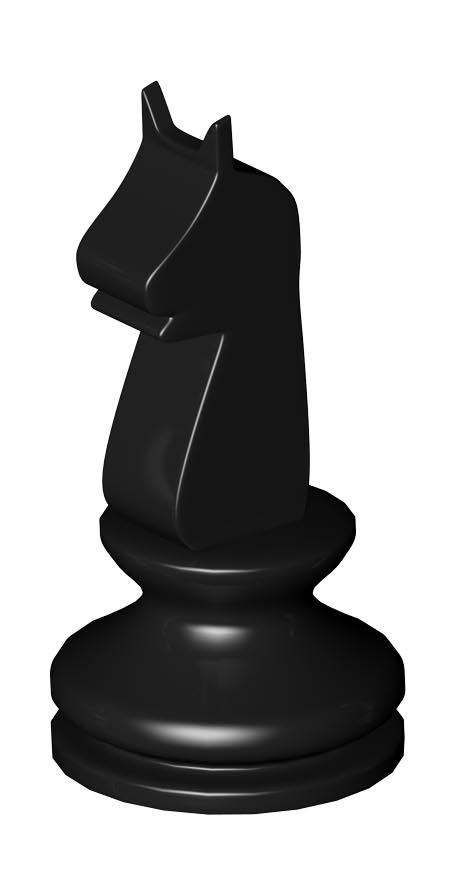 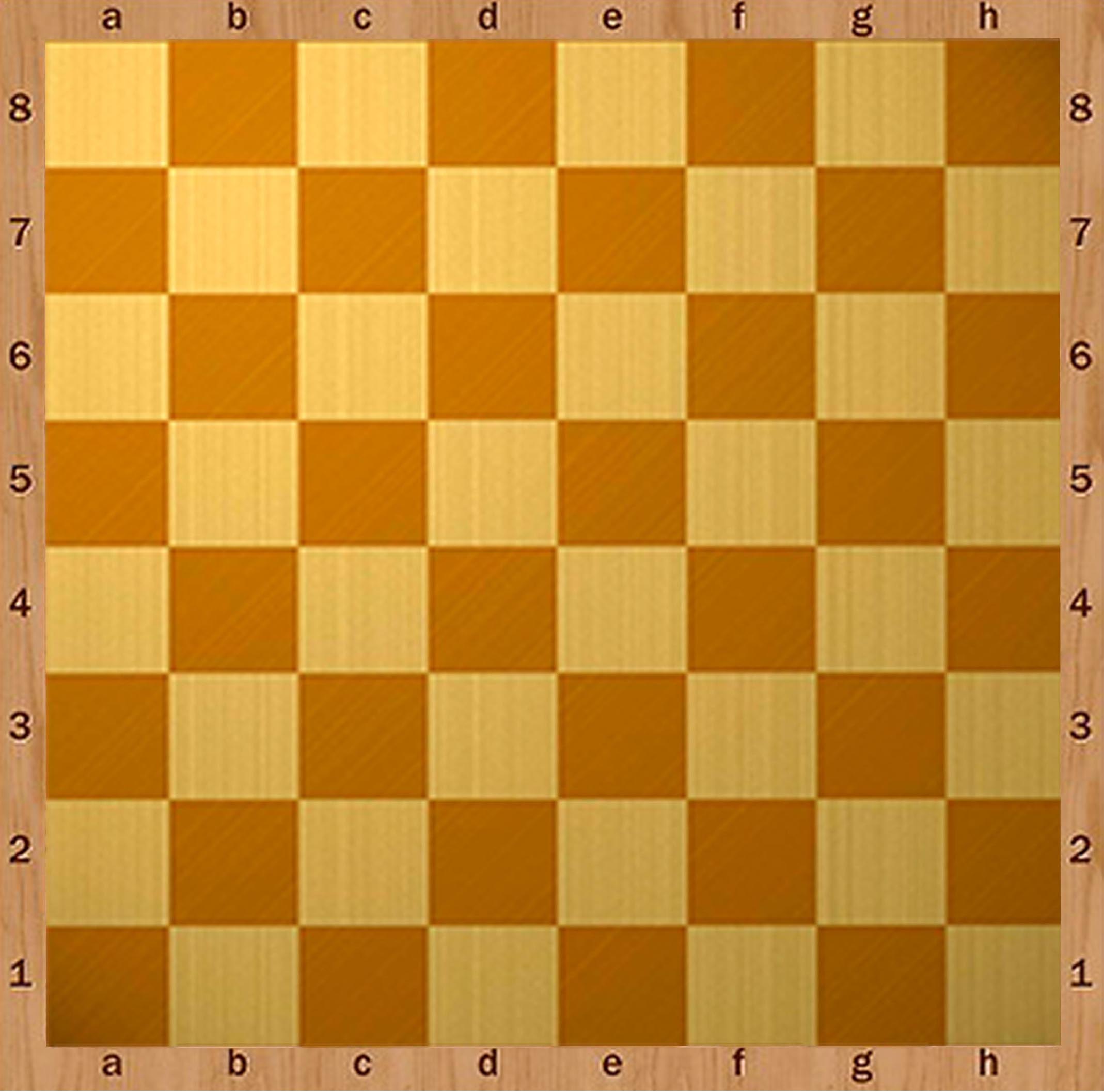 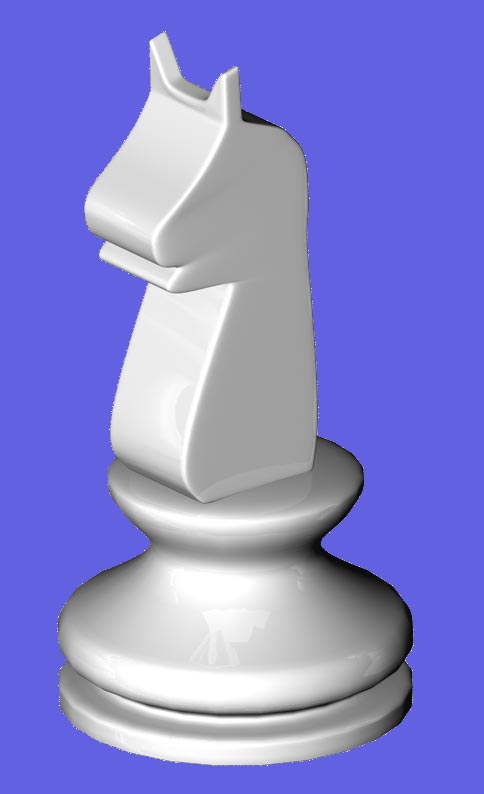 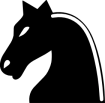 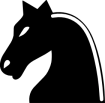 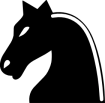 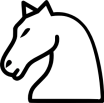 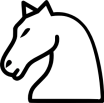 Это самая прыгучая фигура.
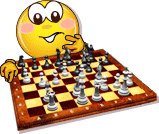 пешка
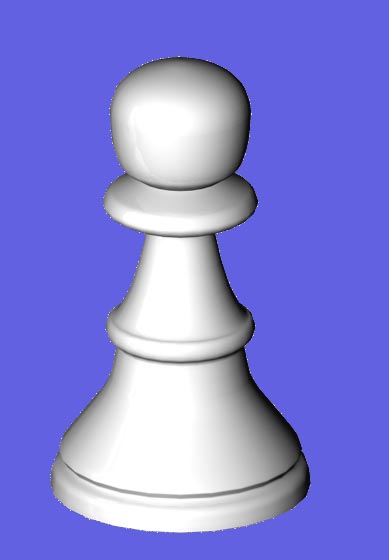 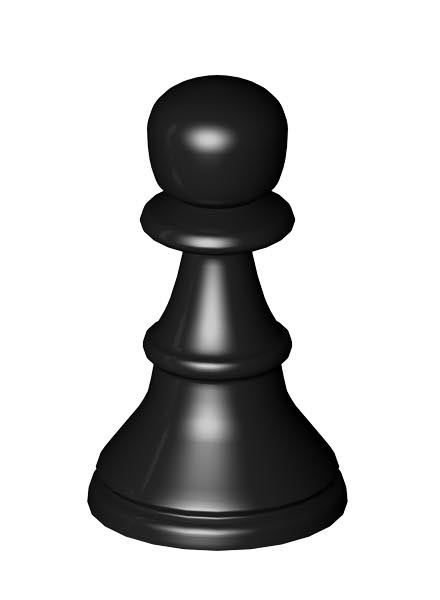 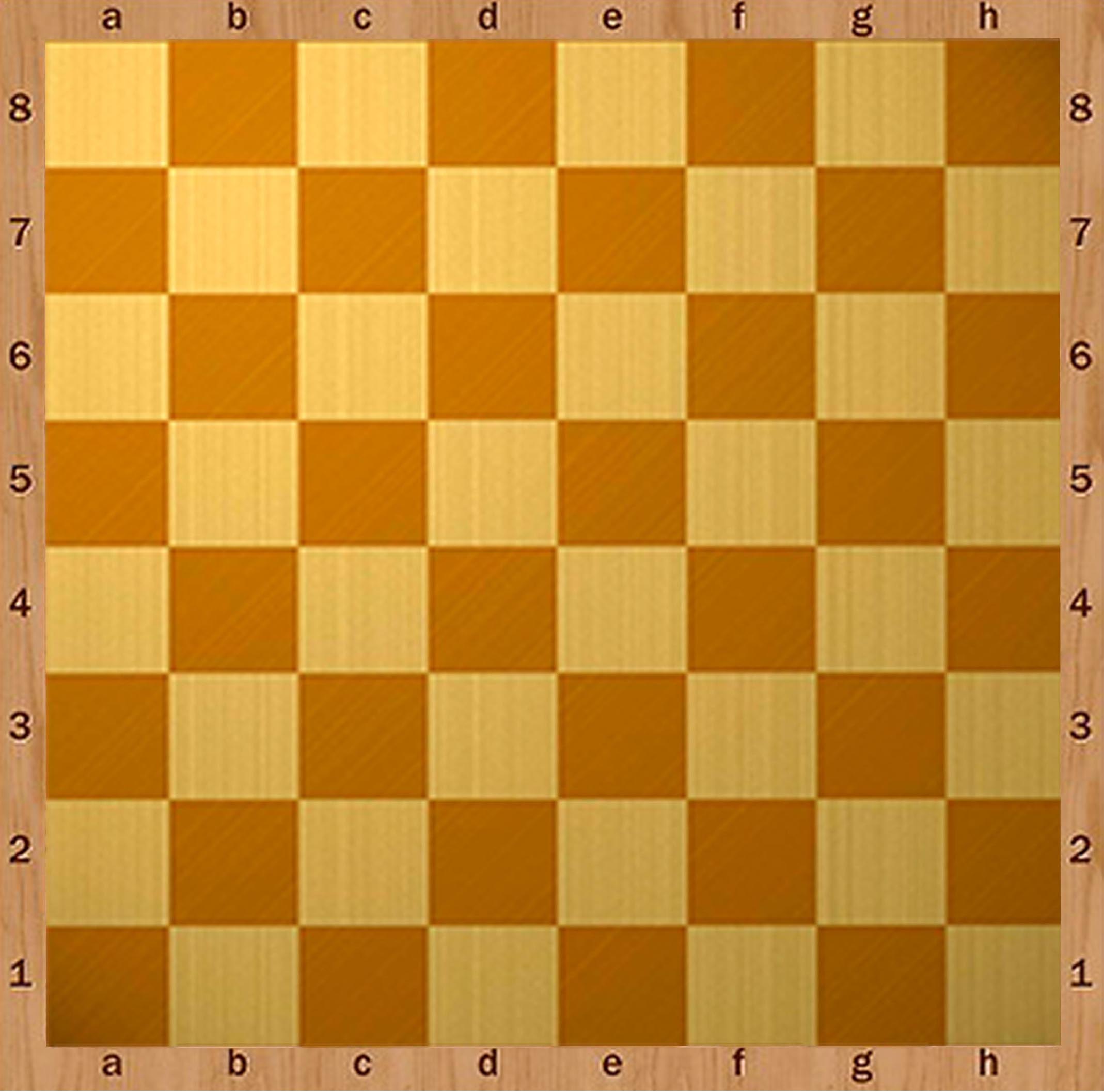 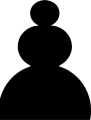 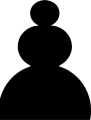 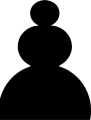 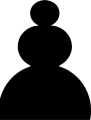 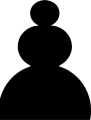 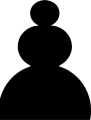 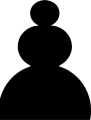 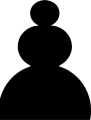 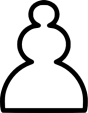 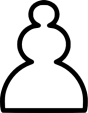 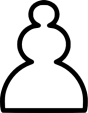 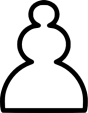 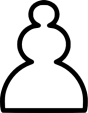 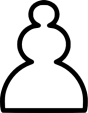 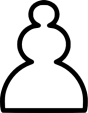 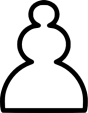 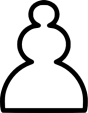 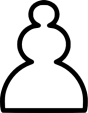 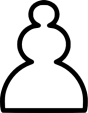 Это самая целеустремлённая фигура.
Шах королю
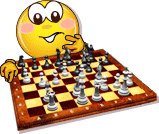 Шахом в шахматной партии называется положение на доске, когда король находится под атакой другой фигуры. 
Когда игрок делает ход, после которого король противника оказывается на поле, находящемся под ударом какой-либо фигуры, он должен объявить шах. 
Когда король оказался под шахом, игрок должен следующим ходом увести своего короля из-под угрозы. Для этого он может применить один из трех манёвров:- сделать ход королём на другое поле, не находящееся под атакой; 
- прикрыть короля, поставив свою фигуру на пути фигуры противника и тем самым «заслонив» короля;
- побить фигуру противника, угрожающую его королю, если у него есть такая возможность; этот манёвр нельзя применить, если после него король почему-либо опять сразу же окажется под шахом.
Мат
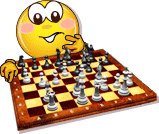 В  бой ты ведёшь деревянную рать,
ну, а умеешь ли мат объявлять?
Мат — это шах, при котором, учти ты,
у короля никакой нет защиты.
Шах, от которого не отступить,
шах, от которого нечем закрыться,
нечем фигуру грозящую сбить,
и с поражением нужно смириться.
Мат — торжество атакующих сил,
мат — цель игры, мат — сраженья конец.
ЕСЛИ ДАЛ МАТ, ЗНАЧИТ ТЫ ПОБЕДИ
ЗНАЧИТ, ТЫ МОЛОДЕЦ!
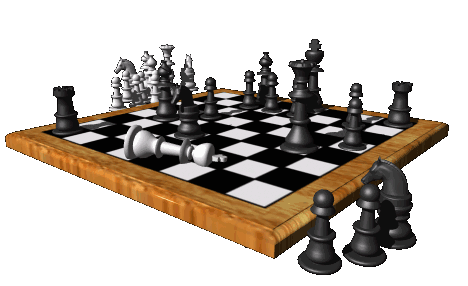 Почему ничья?
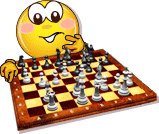 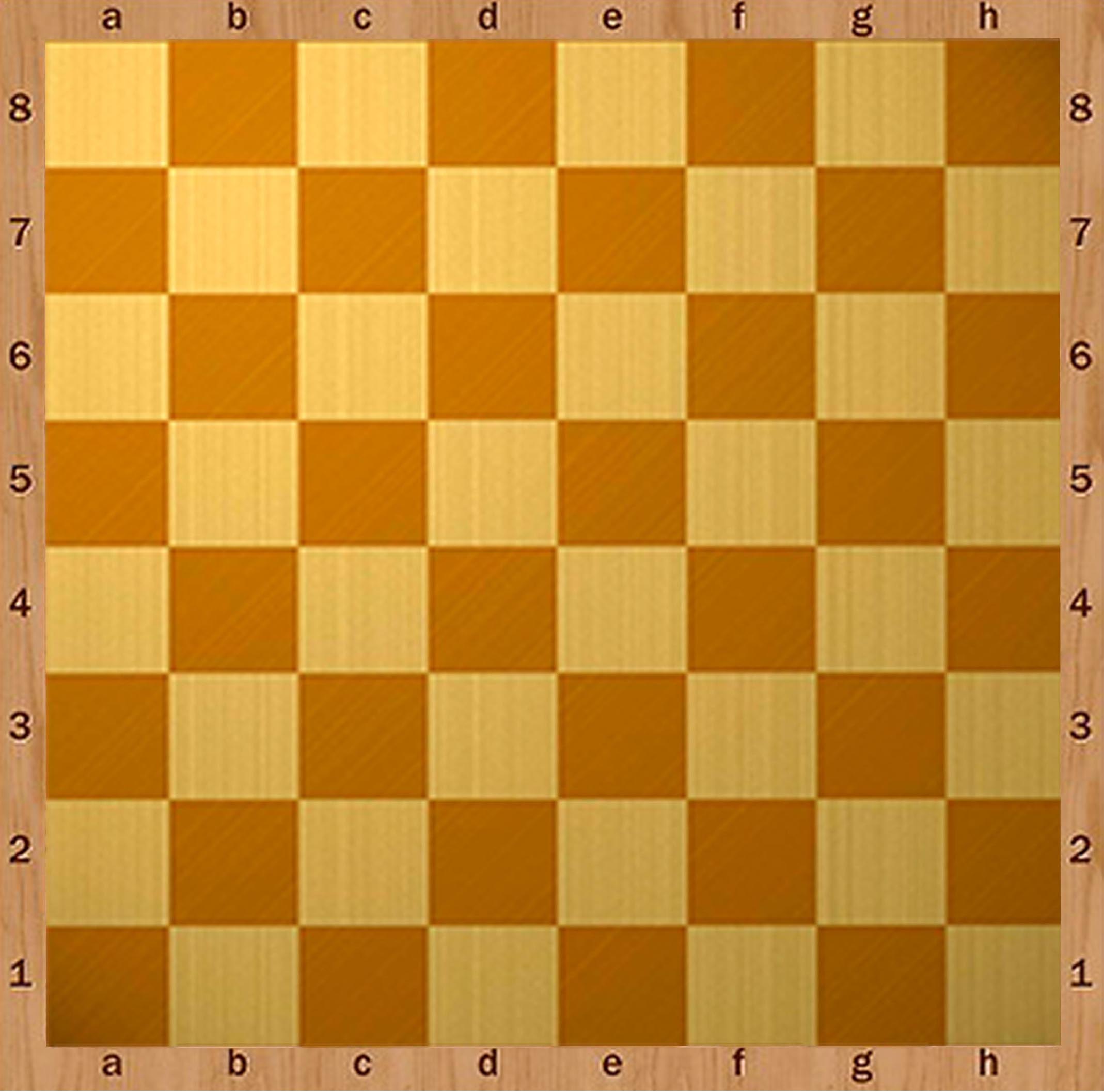 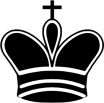 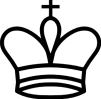 Игра «Съешь клубничку»
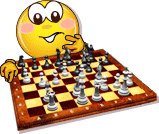 Нарисуй путь ладьи до клубнички, минуя грибы
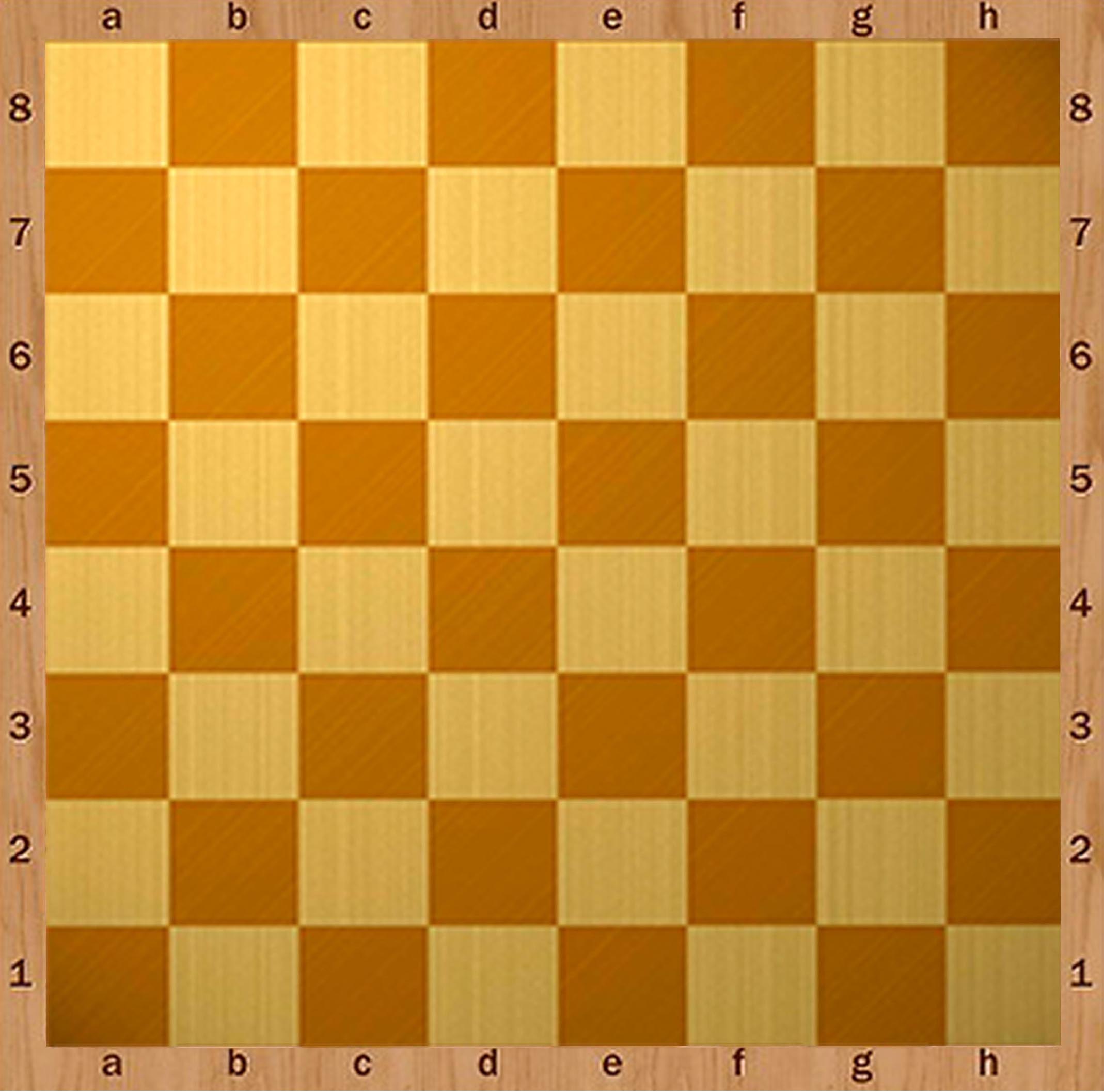 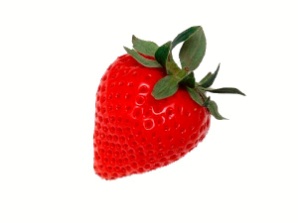 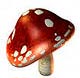 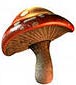 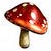 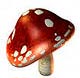 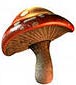 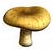 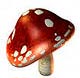 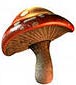 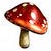 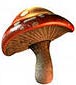 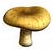 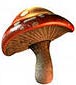 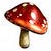 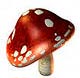 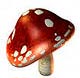 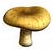 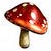 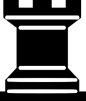 Мат в один ход
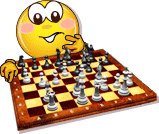 Поставь мат черному Королю в один ход.
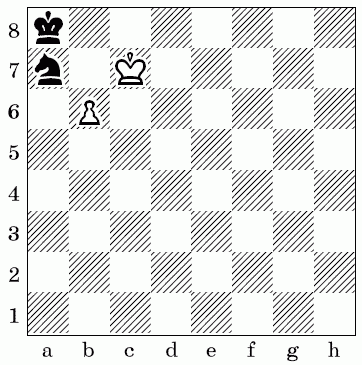 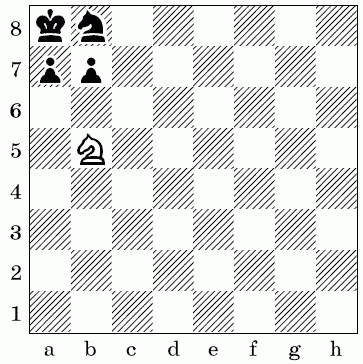 1.♘с7Х.
1. b7Х.
Мат в один ход
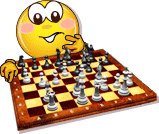 Поставь мат черному Королю в один ход.
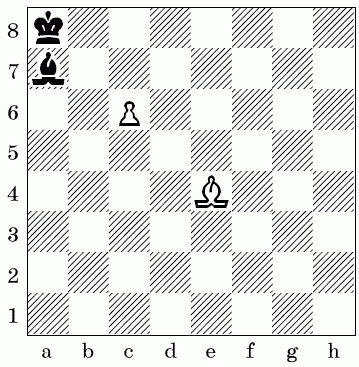 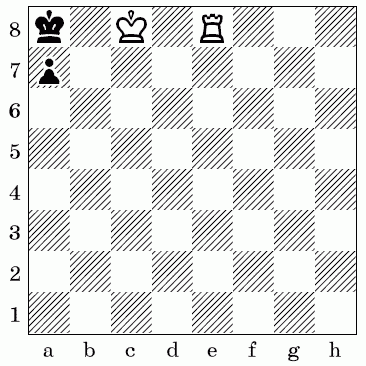 1. с7Х
1.♔с7Х.
Мат в один ход
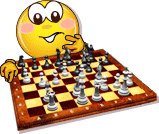 Поставь мат черному Королю в один ход.
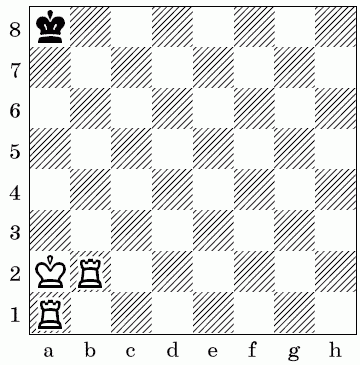 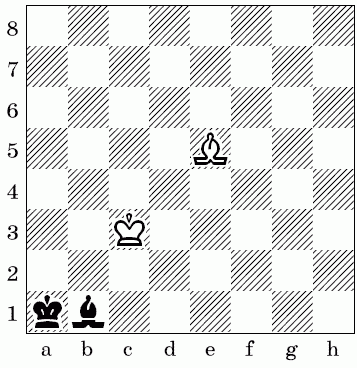 1.♔b1Х.
1.♔bЗХ.
Мат в три хода
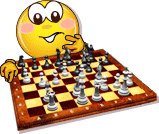 Поставь мат чёрному королю в три хода.
Первыми ходят белые.
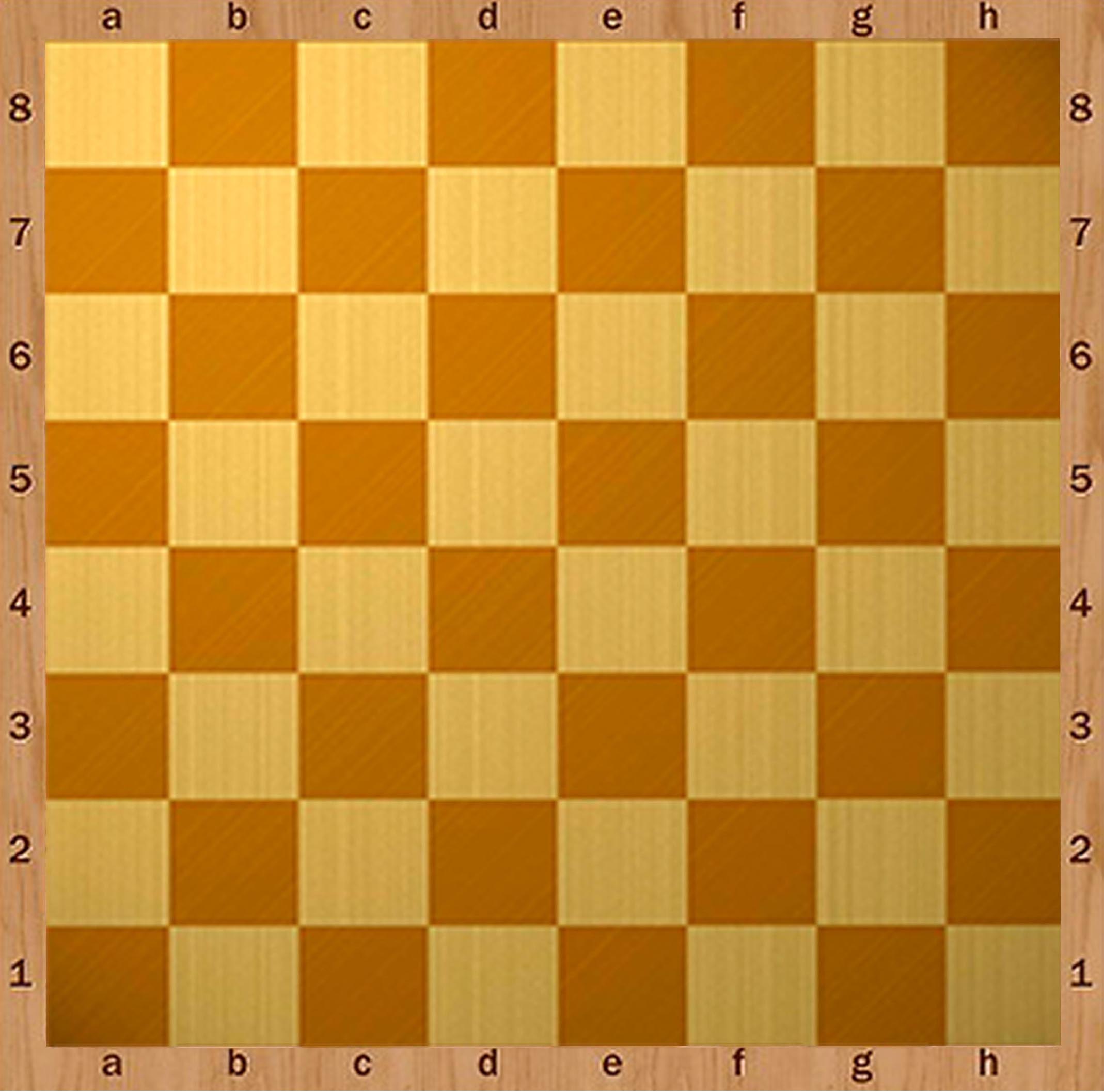 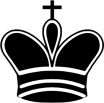 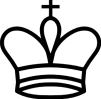 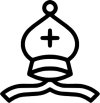 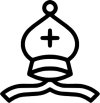